Growing Renton Educators to Accelerate Teaching (GREAT)Info Session
Spring 2024
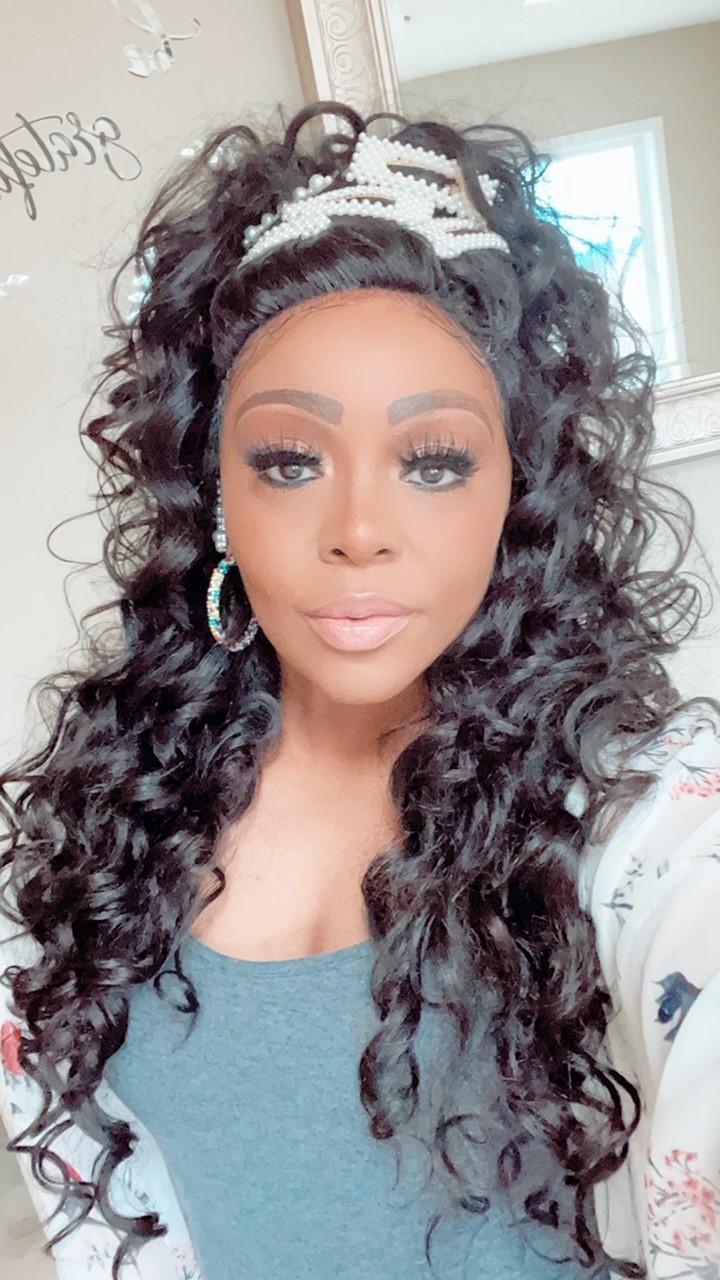 Who Am I?
Recruitment Coordinator for the Renton School District
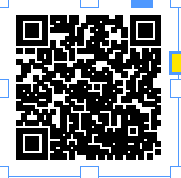 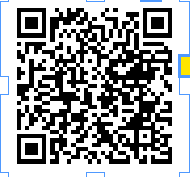 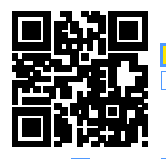 CONTACT INFO – EMAIL ME RECRUITMENT@RENTONSCHOOLS.US
Welcome!
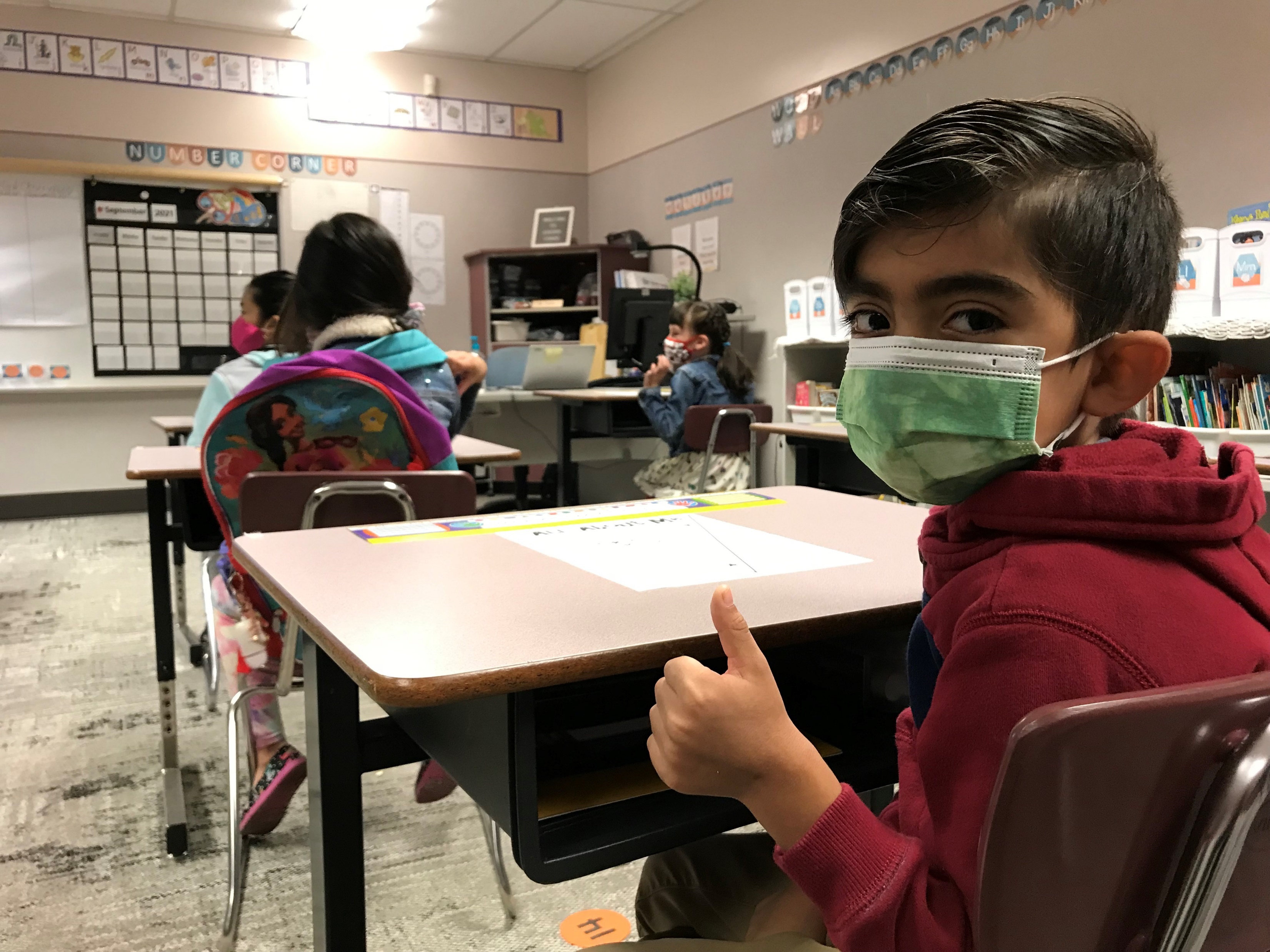 What brought you here tonight? 


What do you hope to get out of tonight’s session?
[Speaker Notes: 4:05-4:10 Put info into the chat!]
Tonight’s Agenda
4:00-4:10 
Welcome
The Why 
GREAT program purpose/overview

4:10-4:30
Learn about our University Partners
[Speaker Notes: 4:10]
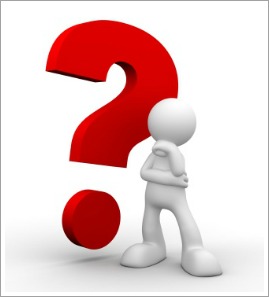 Before we talk about the program, let’s talk about the WHY...
[Speaker Notes: 4:15]
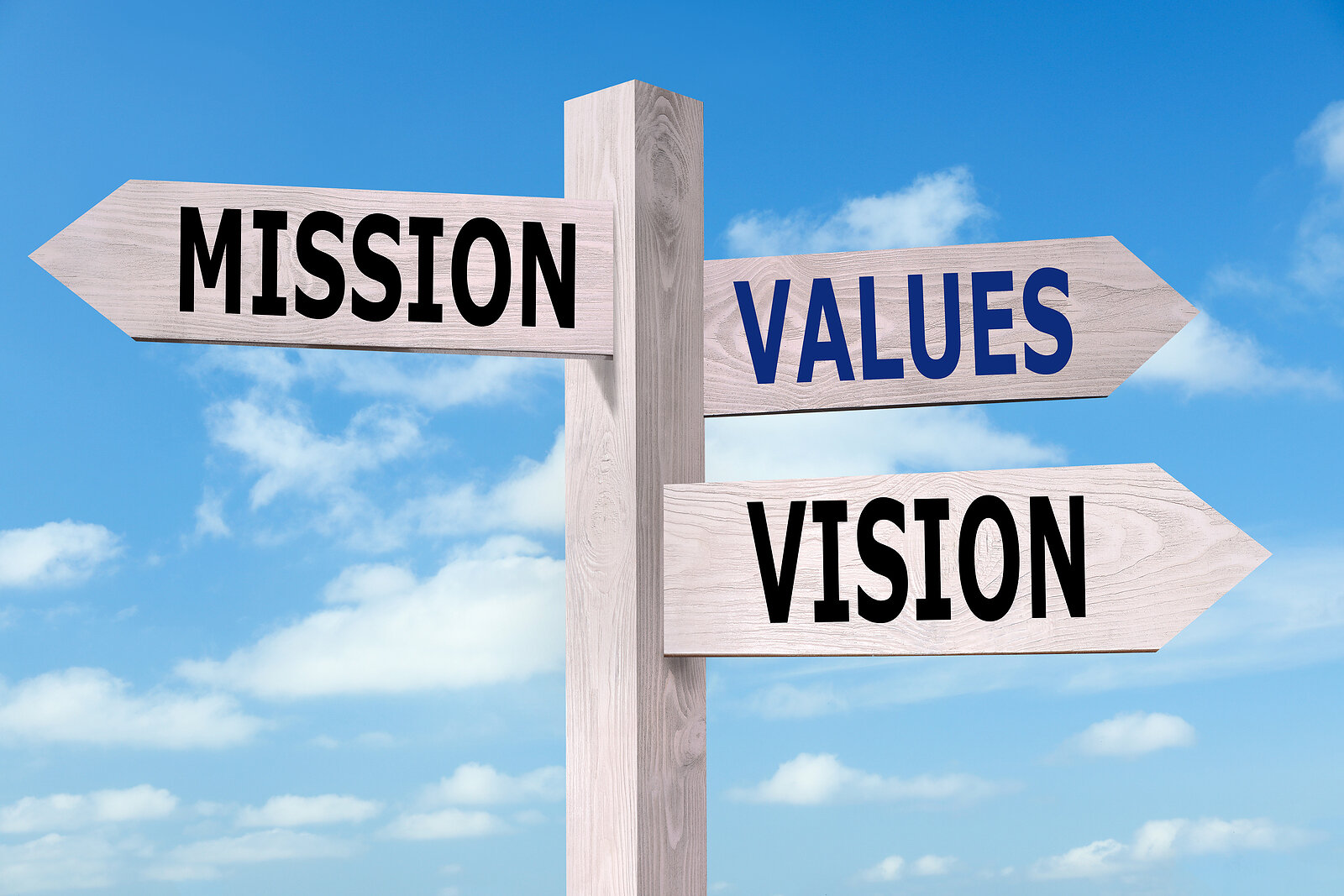 RSD Mission & Values
Each student graduating with options and prepared to participate fully in democracy
RSD Mission & Values
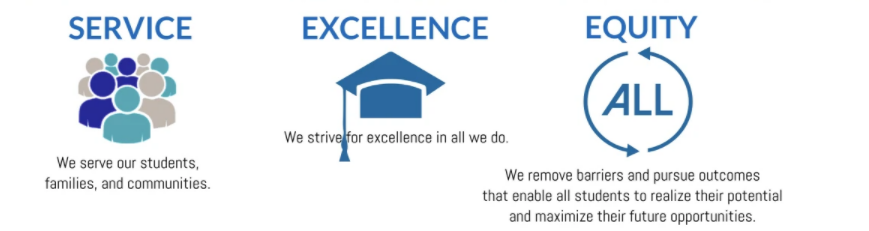 [Speaker Notes: You all know this very well, and I want to talk about how HR can be a key partner in helping the district realize this vision.]
Why GREAT?
Our current teaching population is not reflective of our student community. 
More than 70% of our students are students of color while only 24% of our teaching staff are teachers of color. Countless research shows that students deeply benefit when they see themselves reflected in school leadership and are able to connect with teachers over shared life experiences.

Our students have consistently communicated that they want to see themselves represented in the teaching staff and culture of our schools 
In 2021, RSD’s Reimagining Student Experience (RISE) committee collected insight and feedback from students and families in our District about student’s experiences in our schools. A key recommendation made by that committee included more diverse representation in our teaching staff.
[Speaker Notes: You all know this very well, and I want to talk about how HR can be a key partner in helping the district realize this vision.]
GREAT and our Strategic Framework
Family & Community Engagement 
• Deepen family and community partnerships to promote student learning 

Excellence in Learning & Teaching 
• Develop and implement best practices consistent with our Vision of Instruction 
• Strengthen planning, assessment, and data-based instructional cycles with a focus on:
o Elementary: K-2 Literacy, 3-5 Mathematics 
o Middle School: Mathematics 
o High School: 9th Grade Success 

Removing Barriers & Supporting Students 
• Expand practices to support the social-emotional needs of all learners 
• Improve opportunities for students to provide feedback to improve our practices 
• Continue to implement the recruitment, hiring, and retention plan that aligns with our Core Values and Diversity, Equity, and Inclusion (DEI) work
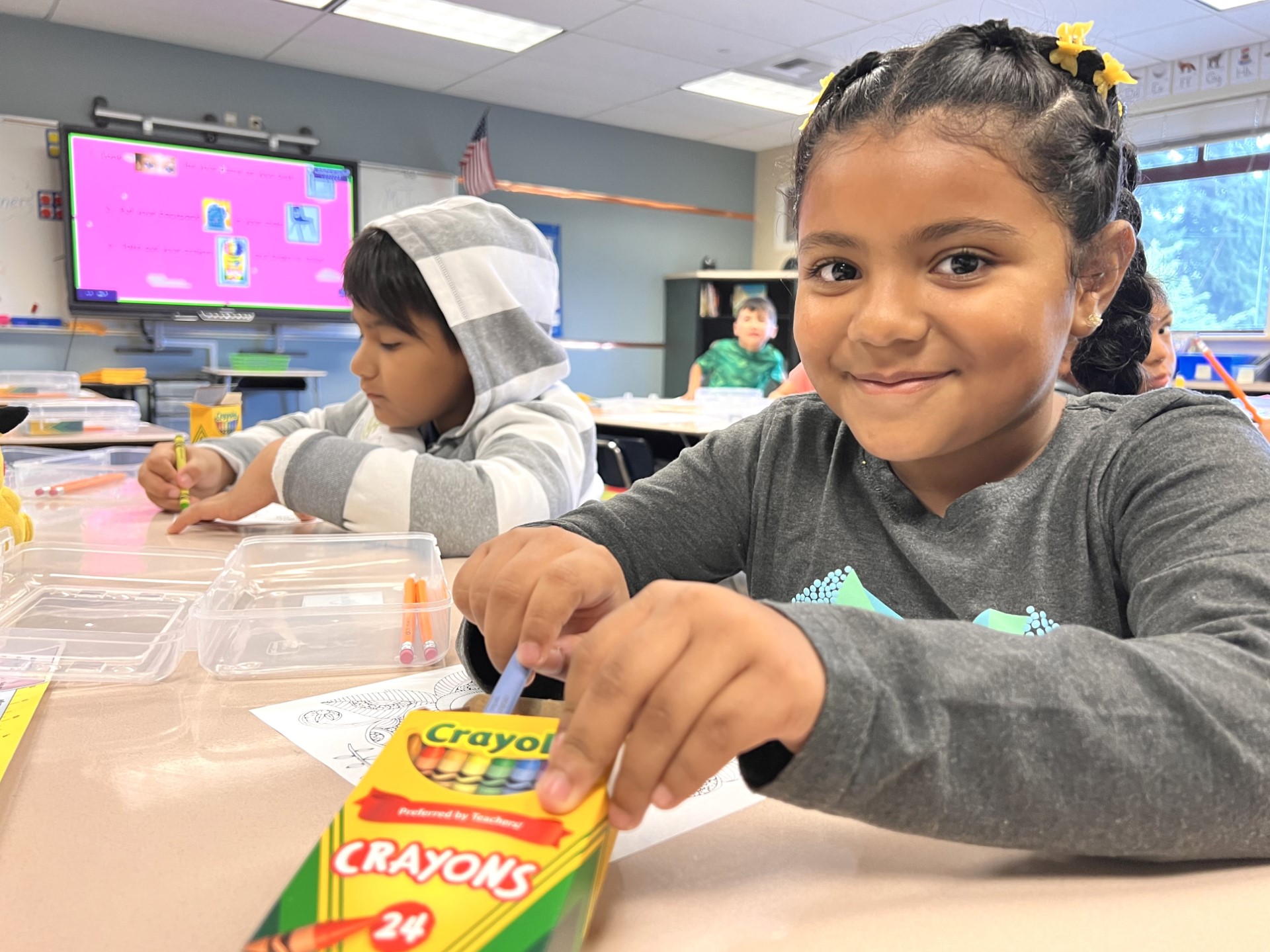 [Speaker Notes: It’s a bold statement and a big body of work. The HR team is incredibly excited to jump in, and we see this as our priority for the coming months and years.]
RSD Mission & Values
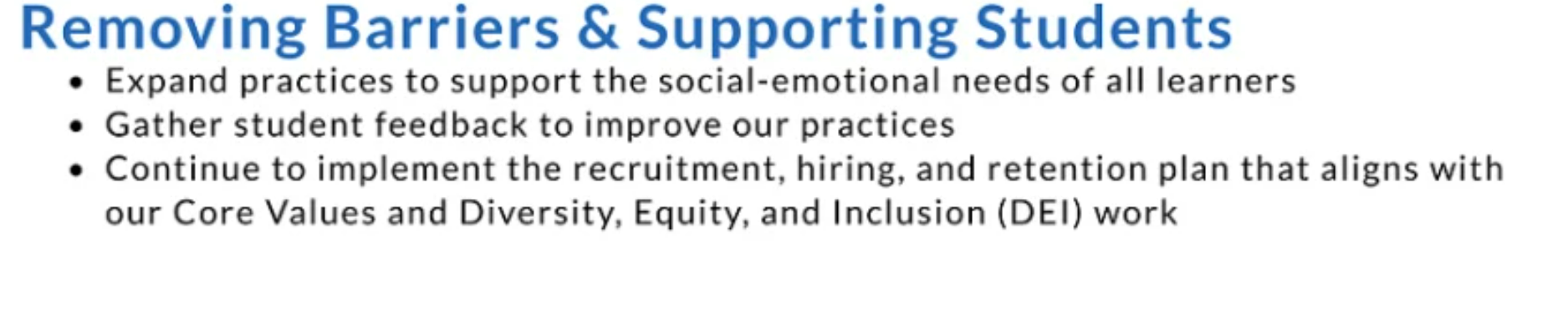 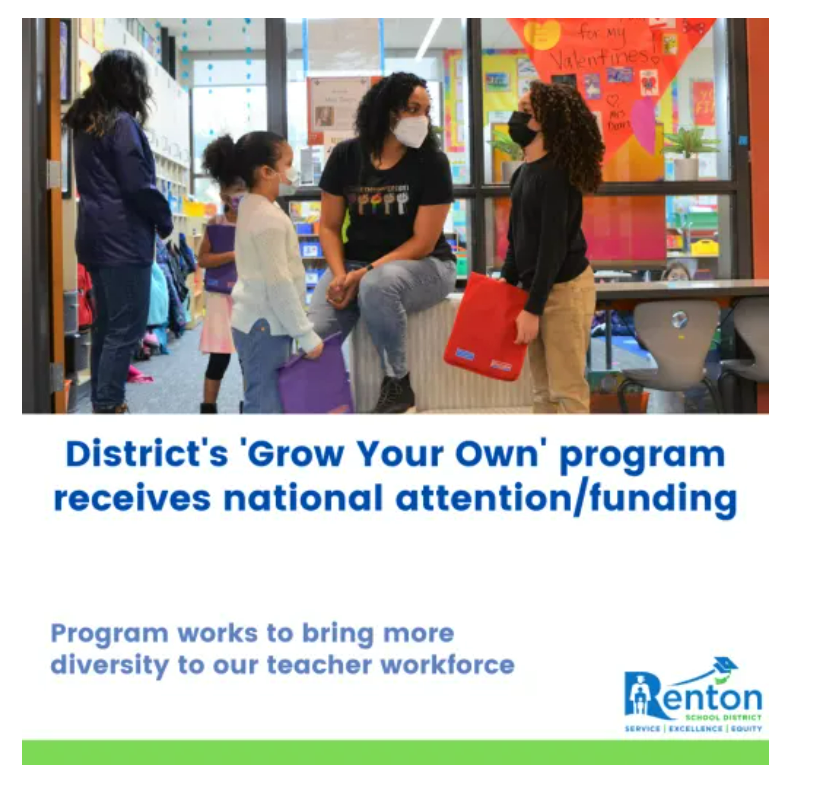 The Renton School District strives to remove and pursue outcomes that enable all students to realize their potential and maximize their future opportunities.
[Speaker Notes: Our goal is to strategically diversity the education workforce.  Based on the statistics obtained from OSPI this identifies the strategic needs of the District to diversity the educator workforce has resulted in this grant being allocated to the District to support these goals of our strategic workforce.]
Growing Renton Educators to Accelerate Teachers Program
(GREAT)

RSD’s “Grow Your Own” initiative and a central strategy for diversifying our teacher workforce so that students have more teachers that look like them. 

A teacher pathway program for paraeducators of color that aims to get paraeducators on the road to a teaching certificate based on needs and level of educational attainment by eliminating financial barriers
Why GREAT?
Growth opportunities for current paraeducators who are already committed to and understand our students’ stories, strengths, and needs. 

Classified employees more closely reflect the demographics of our students

GREAT is a pathway program for paraeducators of color
[Speaker Notes: You all know this very well, and I want to talk about how HR can be a key partner in helping the district realize this vision.]
How does it work?
Paraprofessionals who are selected for the program continue in full-time positions, retain benefits and pay while attending classes. 

Tuition assistance (last dollar aid) depending on program

Release time for internships and trainings as needed

Guaranteed employment with RSD in a certificated teaching position in high-need school or subject for 3 years following successful completion of the program 

Starting teacher salary is approximately $65,000 - $86, 000 depending on teacher’s level of education
[Speaker Notes: Last Dollar Aid – after FAFSA is completed and university has applied all grants and other financial support]
Process
✔Apply and be accepted to an alternative certification program (at a college/university)

✔ After you are accepted in the college/university certification program, THEN complete the GREAT program application 

✔ Sign Renton School District candidate agreement 
This is a (2) step process – Step 1 YOU apply, and be accepted into an alternative route program 
Step 2 YOU apply for GREAT program
[Speaker Notes: And start financial aid]
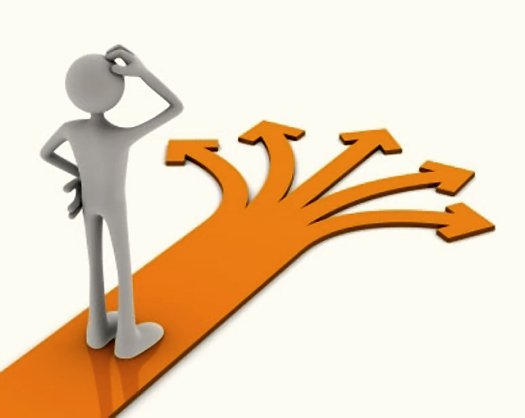 Program Options
Associate’s Degree
You have a transferrable Associates Degree and need a Bachelor’s + teaching certificate

Bachelor’s Degree 
You have a Bachelor’s Degree and only need your teaching certificate
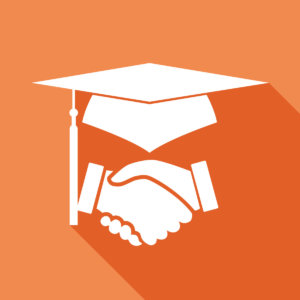 RSD University Partners
City University of Seattle 

Western Washington University (focus on Bilingual/ELL) 

Central Washington University (3/15 session only)
FAQ
I am currently not a paraeducator, but in another classified position. Am I eligible? 
NO – only current paraeducators working as paraeducators are eligible

I am a paraeducator already enrolled in an    alt-cert program. Am I eligible? 
Maybe. You must be currently enrolled in an alt-cert program with one of our partner universities and continuing that program into Fall, 2025. 

How much leave time will I get for student teaching? 
The district supports approximately 10 release days through GREAT for student teaching. The district does not offer paid leaves of absence through this program
Next Steps
If you have foreign transcripts, have them evaluated

Communicate your interest in the GREAT program to your supervisor

Contact university programs you are interest in applying to for admission and attend information sessions for those programs

Explore WEST-B and WEST-E/NES tests you may need to take (and check to see if you have already taken equivalencies) 

Prepare your application materials for the program and district

Contact Aneeka Ferrell with any questions you have that are specific to the GREAT program
Thank you! 

Please email me with questions at 
recruitment@rentonschools.us 





GREAT PROGRAM WEBSITE
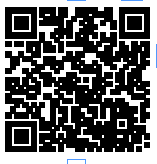